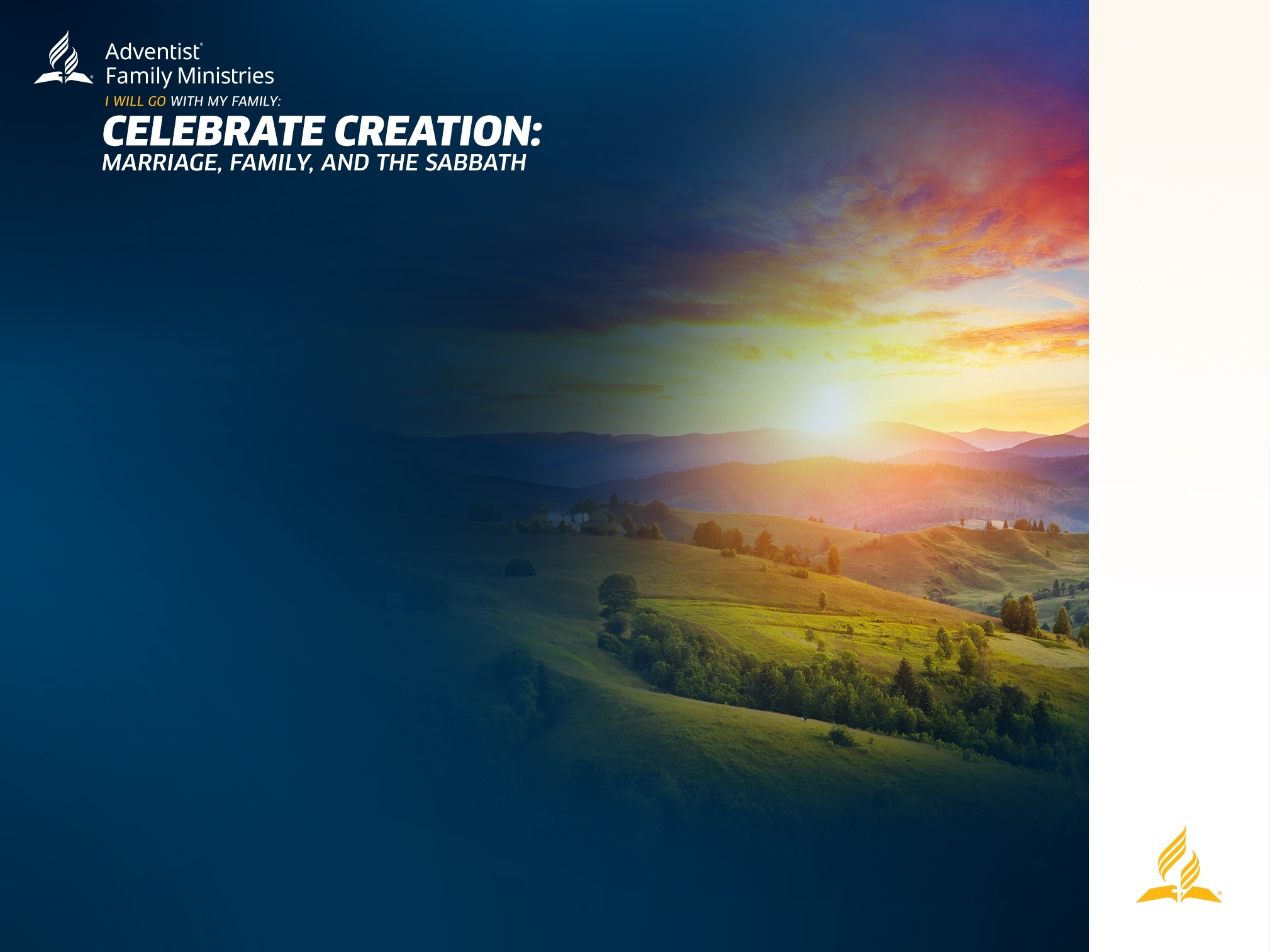 ВОЗВЕЛИЧИВАЯ ТВОРЕНИЕ:
БРАК, СЕМЬЮ И СУББОТУ
ПОМОЩЬ 
В РЕАБИЛИТАЦИИ МУЖЧИН ПЕРЕЖИВШИХ СЕКСУАЛЬНОЕ НАСИЛИЕ:
ВЗГЛЯД ХРИСТИАНСКОЙ ОБЩИНЫ
[Speaker Notes: Алина Балтазар, Доктор философии, Магистр Социальной работы,  Специалист по вопросам семейных отношений, доцент и директор методам обучения профилактики Института профилактики созависимостей Университета Эндрюса, а также психотерапевт, лечащий психические заболевания у детей/подростков и семей в Берриен-Спрингс, штат Мичиган, США.


Этот семинар займет примерно один час. Предполагаемая аудитория — лидеры цер- кви; люди, пережившие сексуальное насилие в детском возрасте; родители и специалисты в области психического здоровья.]
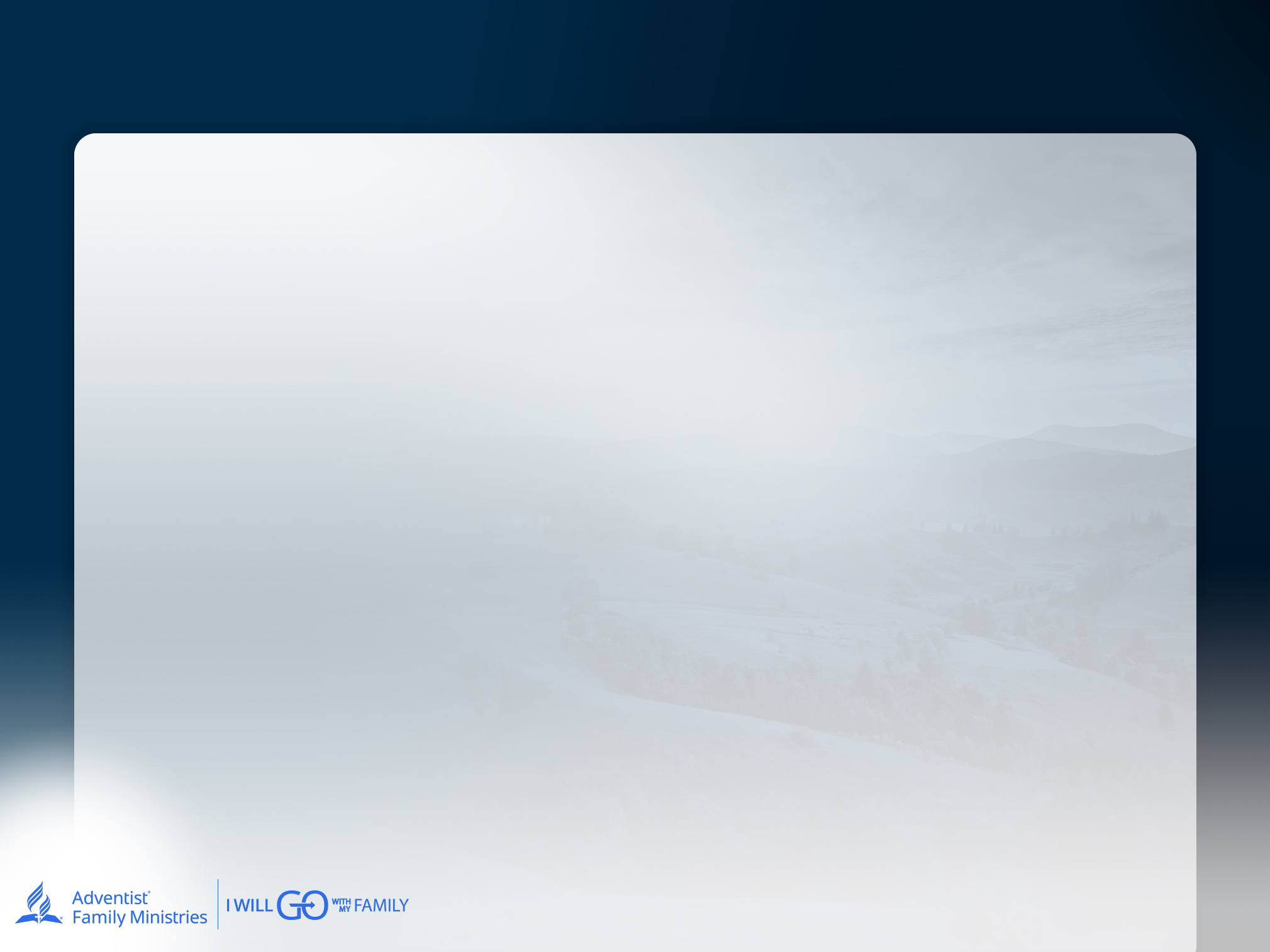 БИБЛЕЙСКИЕ ТЕКСТЫ
«Лучше было бы ему, если бы мельничный жернов повесили ему на шею и бросили его в море, нежели чтобы он соблазнил одного из малых сих»
Луки 17:2
«Но Иисус, подозвав их, сказал: пустите детей приходить ко Мне и не возбраняйте им, ибо таковых есть Царствие Божие»
Луки 18:16
ПОДДЕРЖКА В ВОССТАНОВЛЕНИИ МУЖЧИН ПОСЛЕ СЕКСУАЛЬНОГО НАСИЛИЯ  ТОЧКА ЗРЕНИЯ ХРИСТИАНСКОГО СООБЩЕСТВА
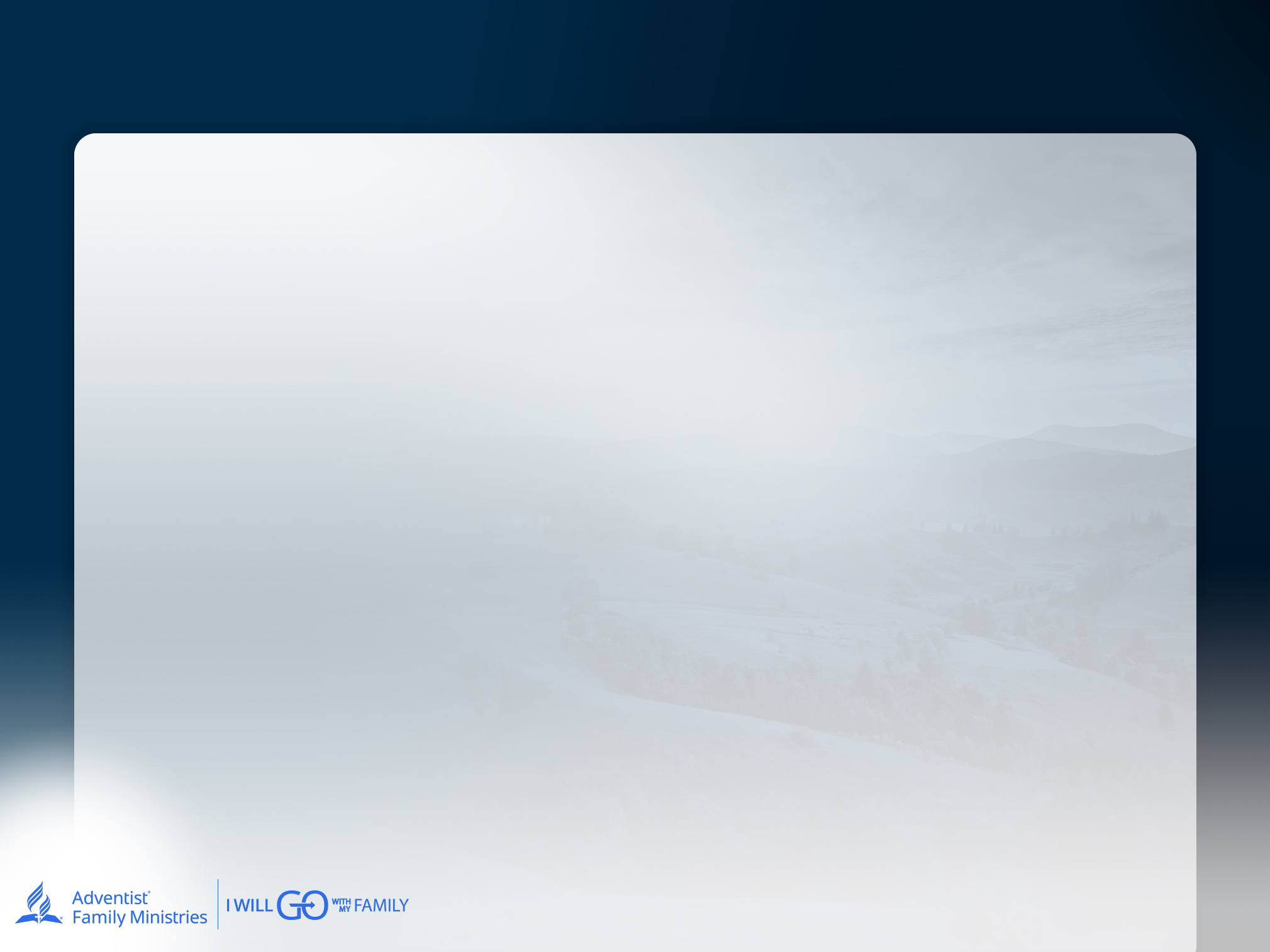 ВВЕДЕНИЕ
Реальность сексуального насилия над детьми (СНД)

Определение: Любой вид сексуальных отношений с несовершеннолетними со стороны человека, занимающего должность руководителя  или человека, наделенного определенными полномочиями
ПОДДЕРЖКА В ВОССТАНОВЛЕНИИ МУЖЧИН ПОСЛЕ СЕКСУАЛЬНОГО НАСИЛИЯ  ТОЧКА ЗРЕНИЯ ХРИСТИАНСКОГО СООБЩЕСТВА
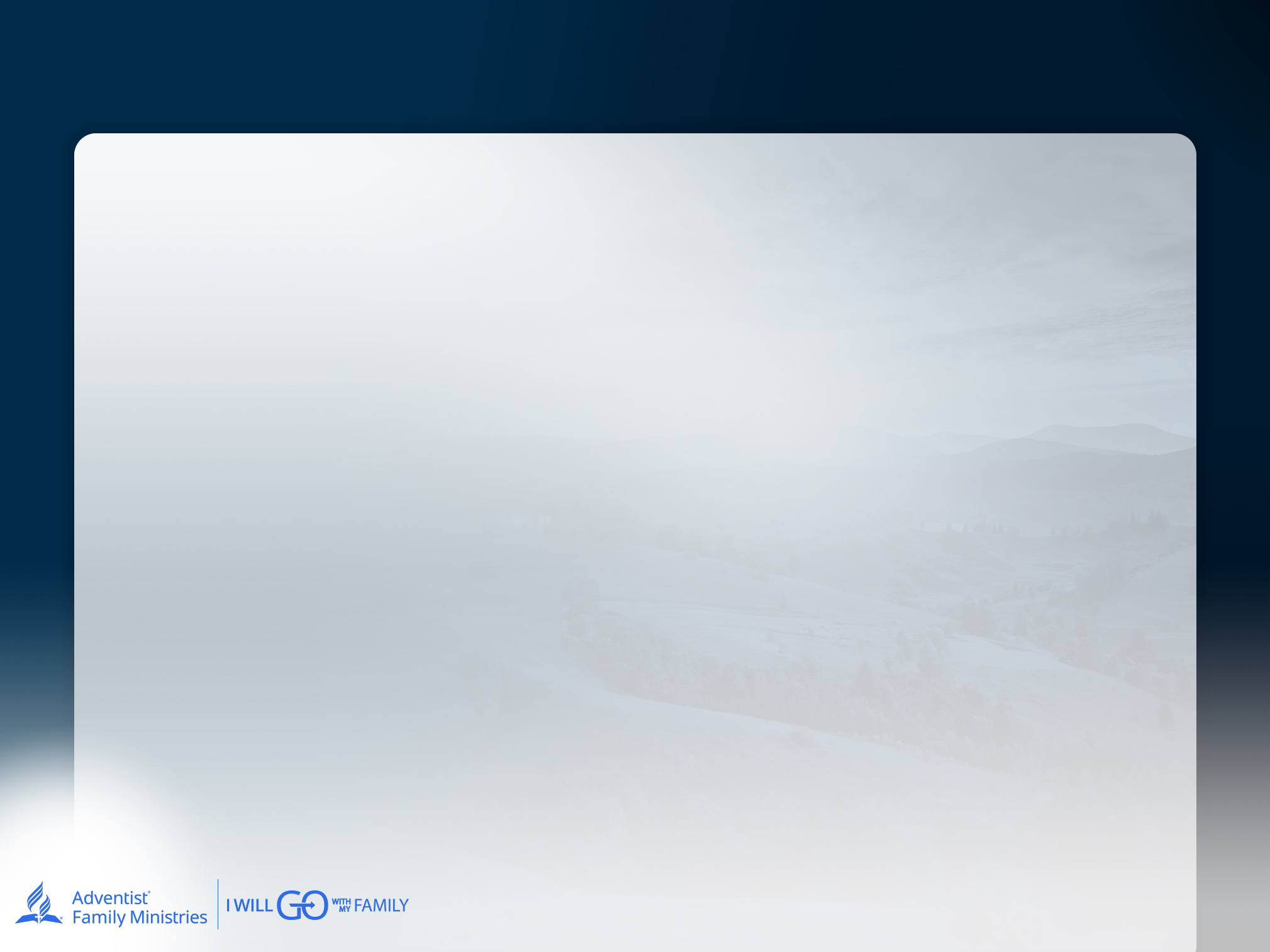 ВВЕДЕНИЕ
В греко-римской культуре, дети рассматривались как собственность в противовес Библейскому взгляду  (Пс. 126:3)
Отношение Иисуса к детям (Луки 17:2)

Сексуальное насилие в христианском контексте:
Сексуальное насилие над детьми (СНД) может и происходит в христианском обществе
Опасная убежденность в том, что сексуальное насилие над детьми не происходит в христианских дома/церквях
Статистика: 1 из 4 женщин, 1 из 10 мужчин
ПОДДЕРЖКА В ВОССТАНОВЛЕНИИ МУЖЧИН ПОСЛЕ СЕКСУАЛЬНОГО НАСИЛИЯ  ТОЧКА ЗРЕНИЯ ХРИСТИАНСКОГО СООБЩЕСТВА
[Speaker Notes: В греко-римской культуре, в которой ро- дился Иисус, дети рассматривались как соб- ственность, которой родители могли распо- ряжаться по своему усмотрению. Библия же, напротив, представляет детей как сокровен- ный дар Божий (Пс. 126:3). Но во времена Иисуса в еврейской культуре дети часто отхо- дили на второй план.]
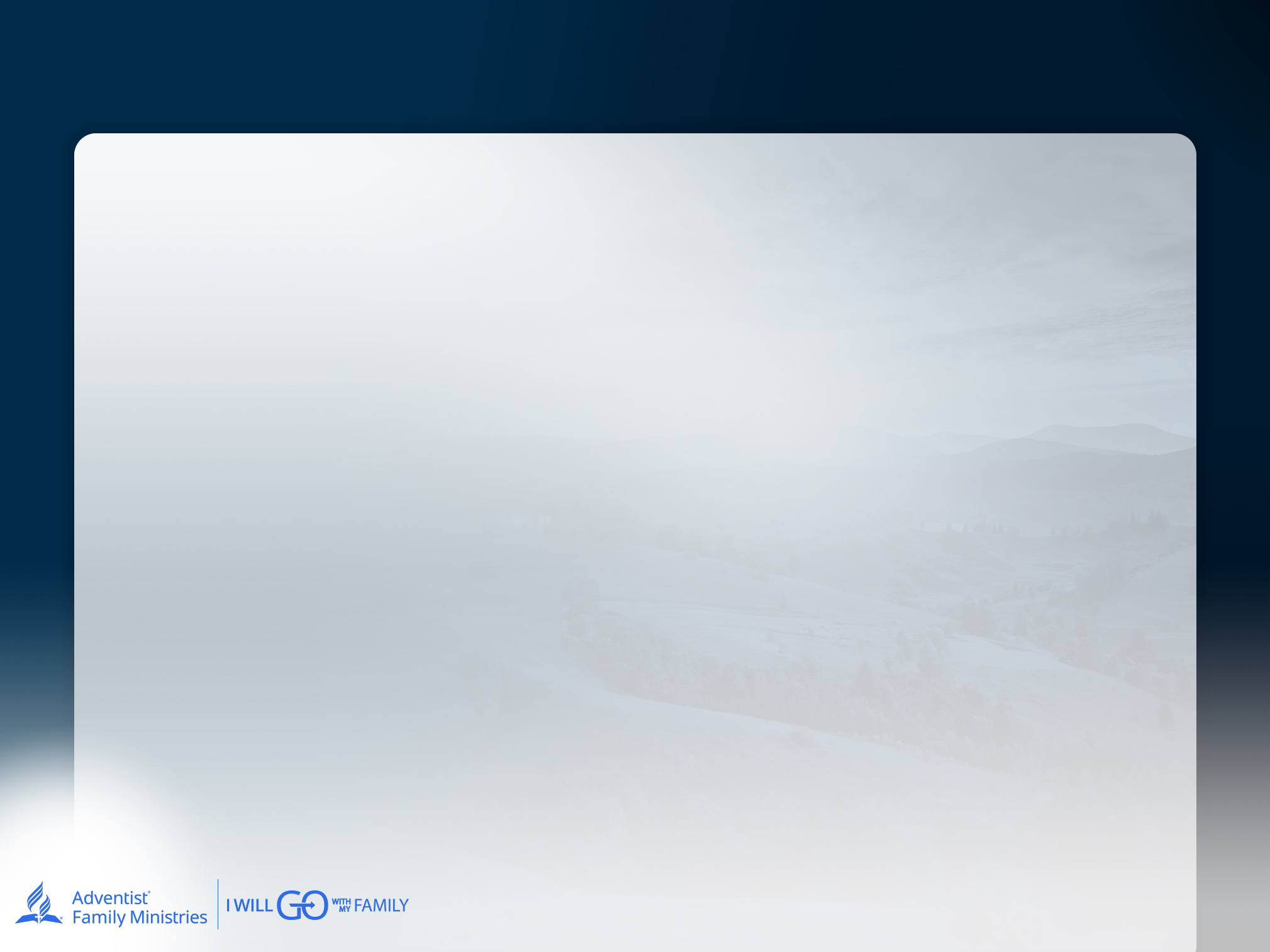 Влияние сексуального насилия над детьми (СНД):
Уязвимость и  зависимость от взрослых
Подрыв доверия, утрата ощущения безопасности и нанесение вреда психическому здоровью 
Высокие показатели депрессии, химической зависимости и проблем в браке
ПОДДЕРЖКА В ВОССТАНОВЛЕНИИ МУЖЧИН ПОСЛЕ СЕКСУАЛЬНОГО НАСИЛИЯ  ТОЧКА ЗРЕНИЯ ХРИСТИАНСКОГО СООБЩЕСТВА
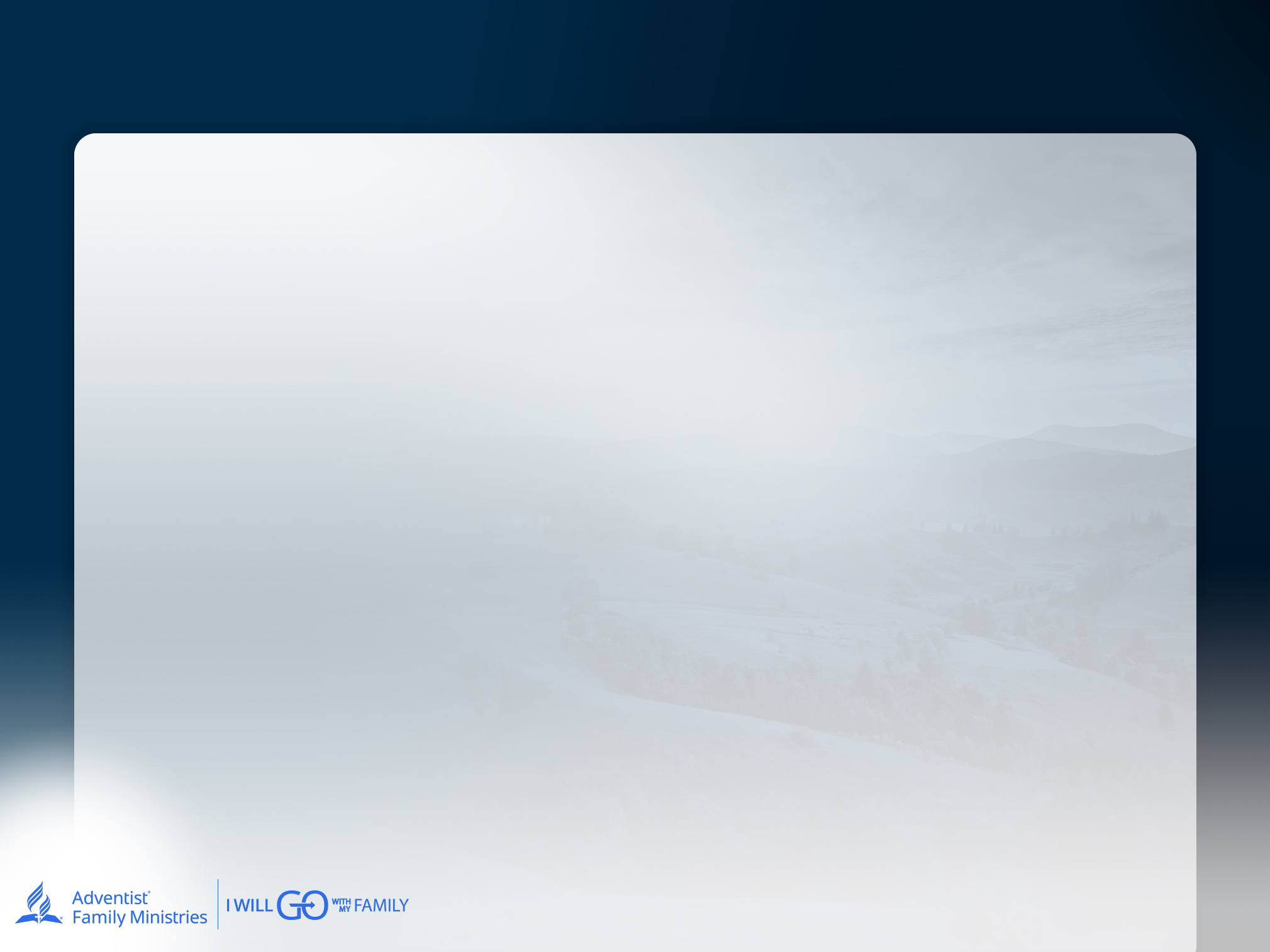 Духовные последствия СНД
Чувство вины и стыда в христианских семьях:
У ребенка возникает искаженное представление о любящем небесном Отце (Луки 17:2).
Духовная борьба и заблуждение в отношении проступков

Эмоциональное влияние:
Проблемы с доверием в отношениях и трудности в развитии интимной близости
Продолжительные последствия в браке и воспитании детей
ПОДДЕРЖКА В ВОССТАНОВЛЕНИИ МУЖЧИН ПОСЛЕ СЕКСУАЛЬНОГО НАСИЛИЯ  ТОЧКА ЗРЕНИЯ ХРИСТИАНСКОГО СООБЩЕСТВА
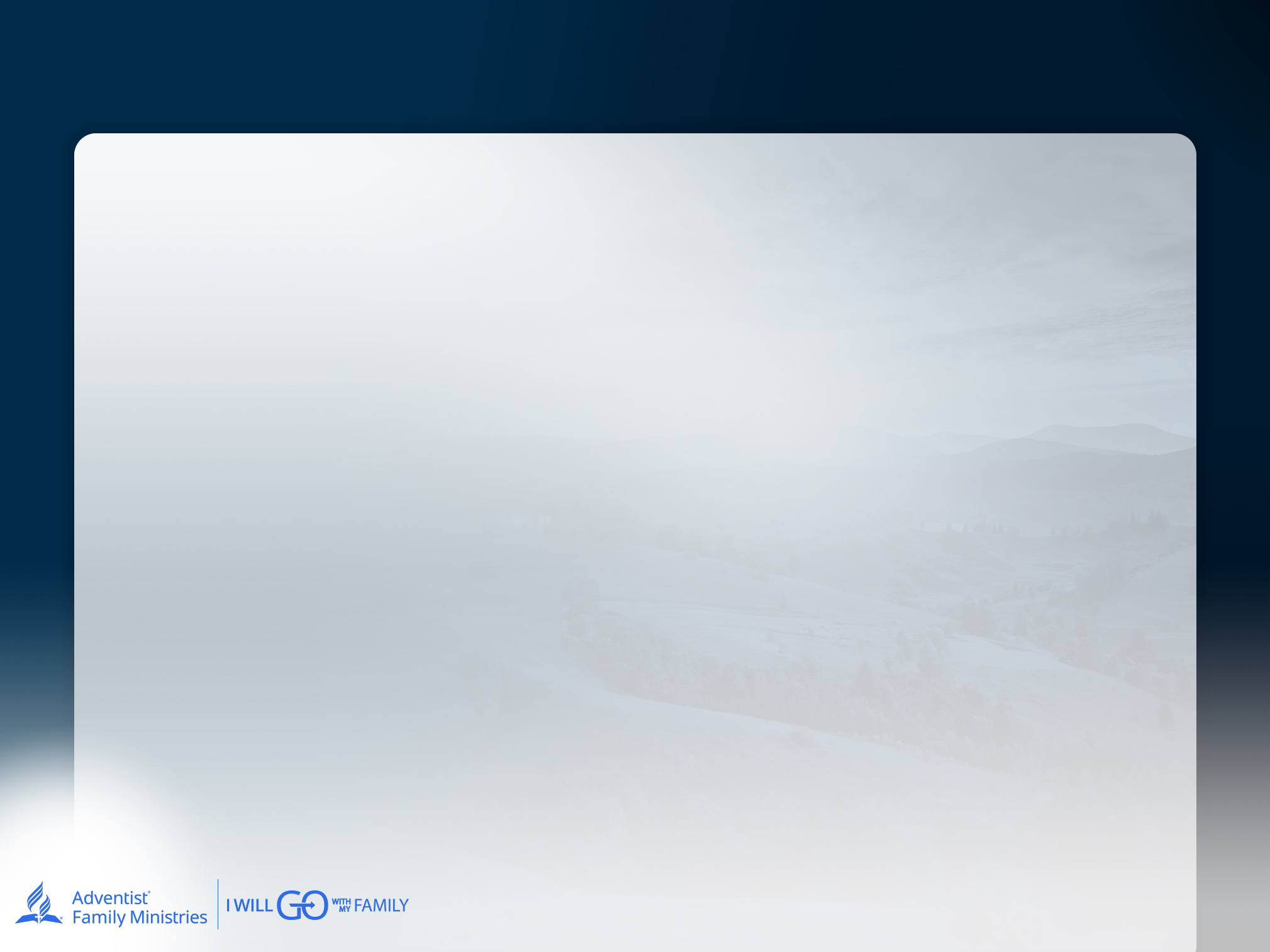 ХАРАКТЕРНЫЕ ПРОБЛЕМЫ МУЖЧИН, 
ПЕРЕЖИВШИХ СЕКСУАЛЬНОЕ НАСИЛИЕ В ДЕТСТВЕ
Культурные ожидания по отношению к мужчинам:

Страх, что вам не поверят, или стигматизация (общественное осуждение)

Озабоченность по поводу сексуальности, особенно в случаях однополого насилия

Нежелание сообщать о случившемся из-за общественных представлений о мужской силе
ПОДДЕРЖКА В ВОССТАНОВЛЕНИИ МУЖЧИН ПОСЛЕ СЕКСУАЛЬНОГО НАСИЛИЯ  ТОЧКА ЗРЕНИЯ ХРИСТИАНСКОГО СООБЩЕСТВА
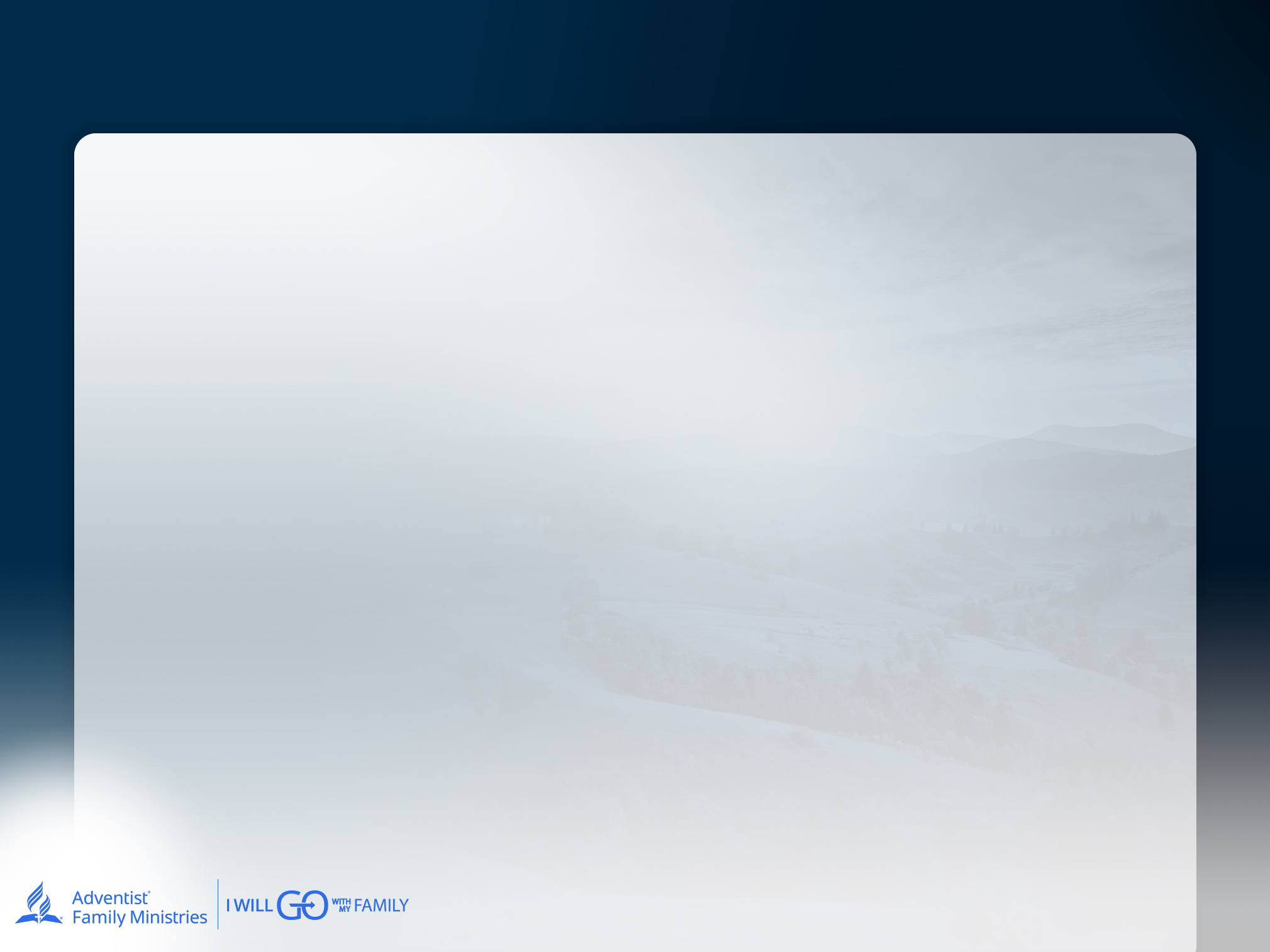 ХАРАКТЕРНЫЕ ПРОБЛЕМЫ МУЖЧИН, 
ПЕРЕЖИВШИХ СЕКСУАЛЬНОЕ НАСИЛИЕ В ДЕТСТВЕ
Позднее вскрытие информации:

Мужчины часто рассказывают о насилии только уже в зрелом возрасте
Давление, заставляющее соответствовать традиционным гендерным ролям
ПОДДЕРЖКА В ВОССТАНОВЛЕНИИ МУЖЧИН ПОСЛЕ СЕКСУАЛЬНОГО НАСИЛИЯ  ТОЧКА ЗРЕНИЯ ХРИСТИАНСКОГО СООБЩЕСТВА
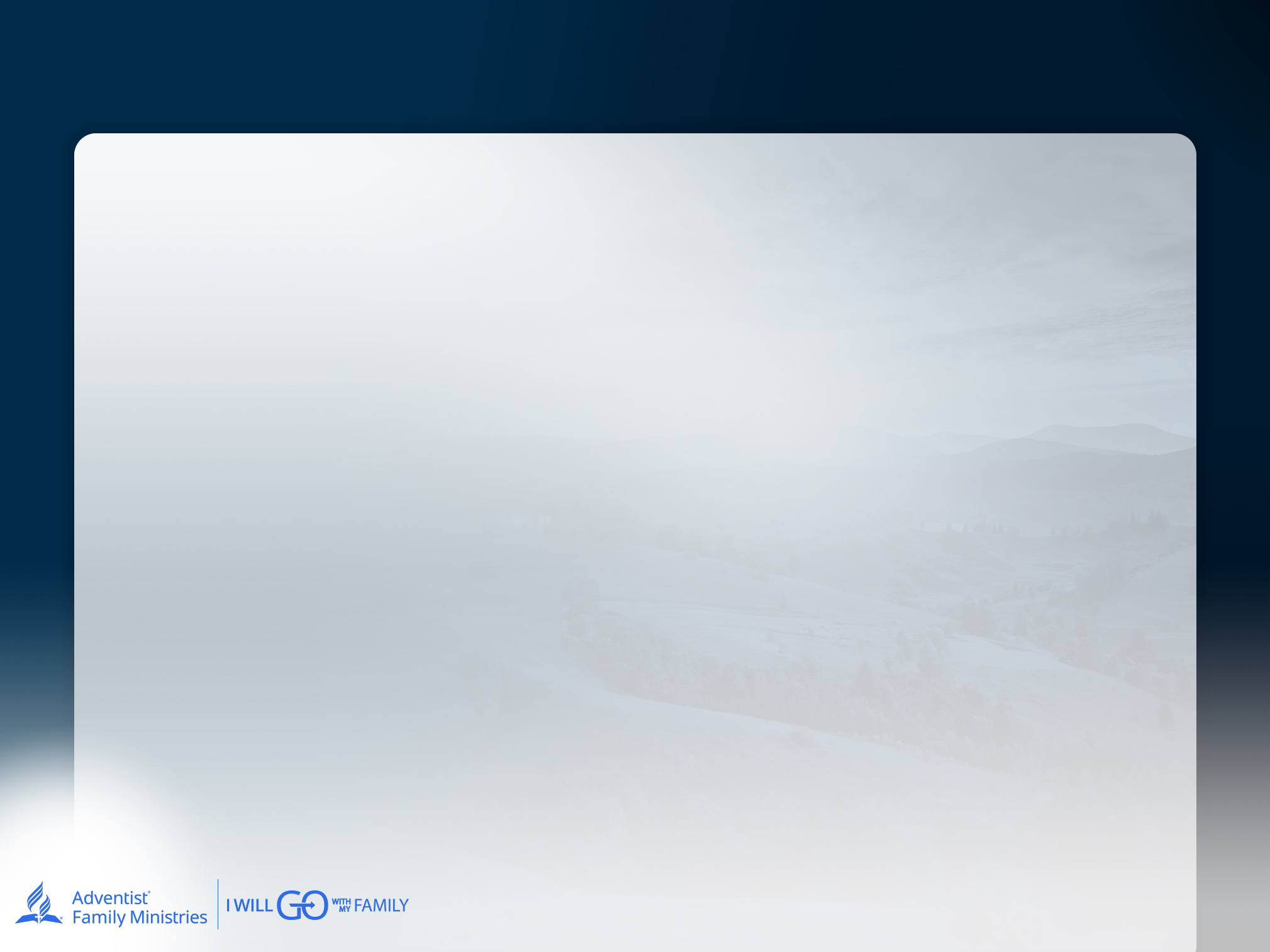 ВЛИЯНИЕ НА БРАК И СЕМЬЮ
Трудности в отношениях: 

Трудности в построении стабильных, преданных отношений
Проблемы с доверием и близостью в браке
Потенциальное негативное влияние на воспитание детей (отсутствие примеров для подражания, страх не справиться с воспитанием детей)
ПОДДЕРЖКА В ВОССТАНОВЛЕНИИ МУЖЧИН ПОСЛЕ СЕКСУАЛЬНОГО НАСИЛИЯ  ТОЧКА ЗРЕНИЯ ХРИСТИАНСКОГО СООБЩЕСТВА
[Speaker Notes: Мужчины испытывают характерные трудности, рассказывая о  своем пагубном опыте, из-за сексуальных культурных ожи- даний в отношении мужчин (Alaggia, 2010). Как и  женщины, они могут бояться, что им не поверят (Rapsey, Campbell, Clearwater & Patterson, 2020). Те, кто в детстве подвергался насилию со стороны других мужчин, могут быть обеспокоены тем, что другие могут по- думать об их сексуальности. Они могут сами задаваться вопросом о своей сексуальности. Это особенно сложно в условиях консерватив- ной христианской церкви, где брак предпола- гается между мужчиной и женщиной. Когда несовершеннолетние юноши сталкиваются с нежелательной сексуальной активностью со стороны женщин старшего возраста, они могут не решаться обратиться за помощью, поскольку в  культуре принято поддержи- вать действия сексуально агрессивных жен- щин в отношении молодых мужчин. Поэтому во взрослом возрасте мужчины с большей вероятностью расскажут о пережитом наси- лии в прошлом (Gagnier et al., 2016). Жена- тые мужчины, которые чувствуют давление со стороны жены, принуждающей их к неже- лательным или вредным сексуальным дей- ствиям, также испытывают определенное расстройство. Мужчины могут испытывать чувство стыда за отказ от любого сексуаль- ного акта, даже если он вреден.]
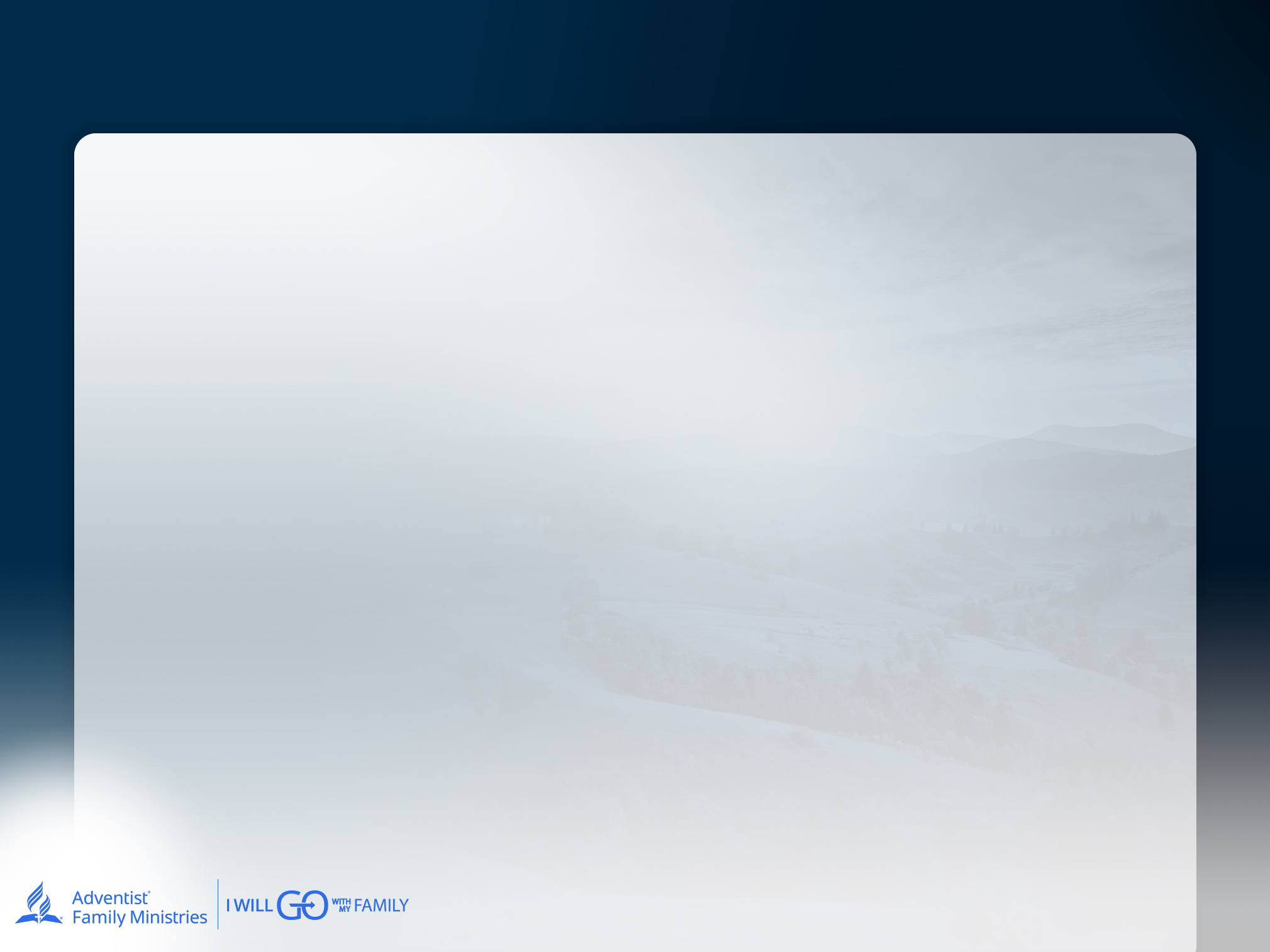 ВЫНОСЛИВОСТЬ и ИСЦЕЛЕНИЕ
Развитие выносливости:

Развитие эмпатии, доверия и глубоких взаимоотношений
Восстановление мужской самоидентификации для преодоления общественных ожиданий
Посттравматический рост и духовное исцеление 
Большее самопознание и переоценка жизни
Более близкие отношения и зависимость от Бога
ПОДДЕРЖКА В ВОССТАНОВЛЕНИИ МУЖЧИН ПОСЛЕ СЕКСУАЛЬНОГО НАСИЛИЯ  ТОЧКА ЗРЕНИЯ ХРИСТИАНСКОГО СООБЩЕСТВА
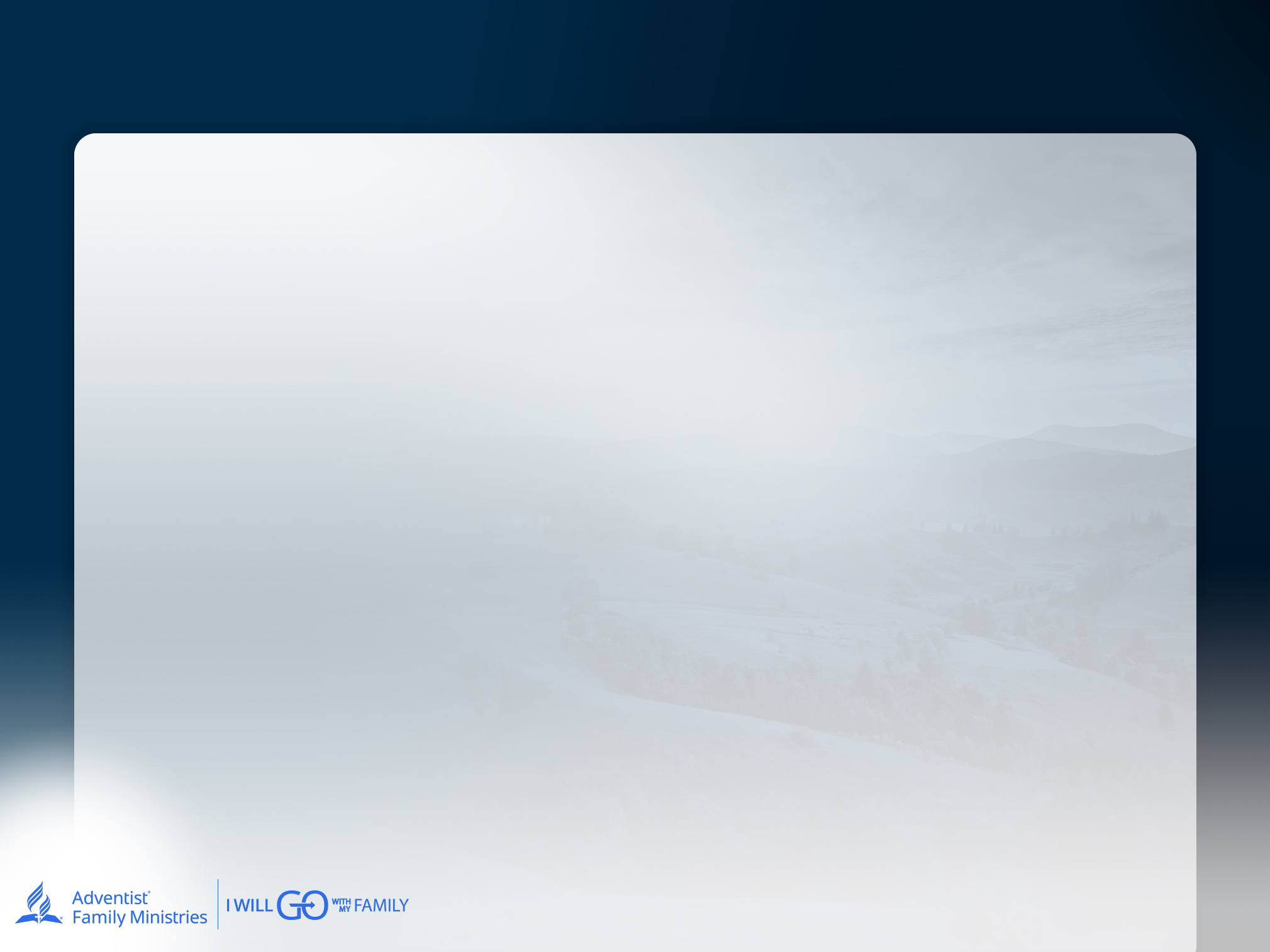 ВЫНОСЛИВОСТЬ и ИСЦЕЛЕНИЕ
Христианский взгляд на исцеление:
Решение духовных вопросов: «Почему Бог допускает страдания?»
Обретение утешения в страданиях и любви Христа
Процесс передачи эмоциональной боли Христу
ПОДДЕРЖКА В ВОССТАНОВЛЕНИИ МУЖЧИН ПОСЛЕ СЕКСУАЛЬНОГО НАСИЛИЯ  ТОЧКА ЗРЕНИЯ ХРИСТИАНСКОГО СООБЩЕСТВА
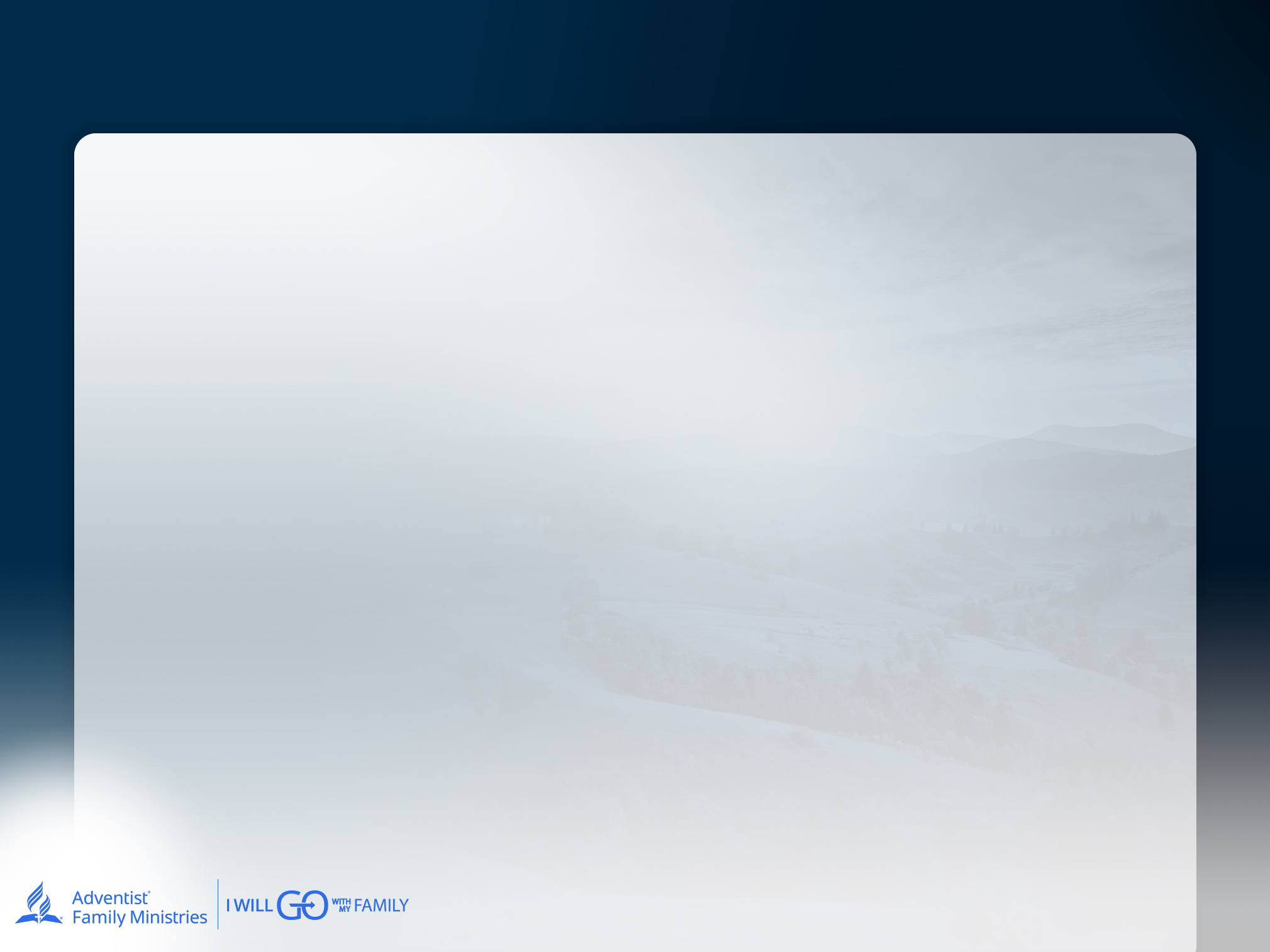 ЛЕЧЕНИЕ и ПОМОЩЬ мужчинам, пережившим СНД
Преимущества терапии:

Социальная компетентность
Самооценка
Коммуникативные навыки
Решение проблем в отношениях и развитие эмпатии
ПОДДЕРЖКА В ВОССТАНОВЛЕНИИ МУЖЧИН ПОСЛЕ СЕКСУАЛЬНОГО НАСИЛИЯ  ТОЧКА ЗРЕНИЯ ХРИСТИАНСКОГО СООБЩЕСТВА
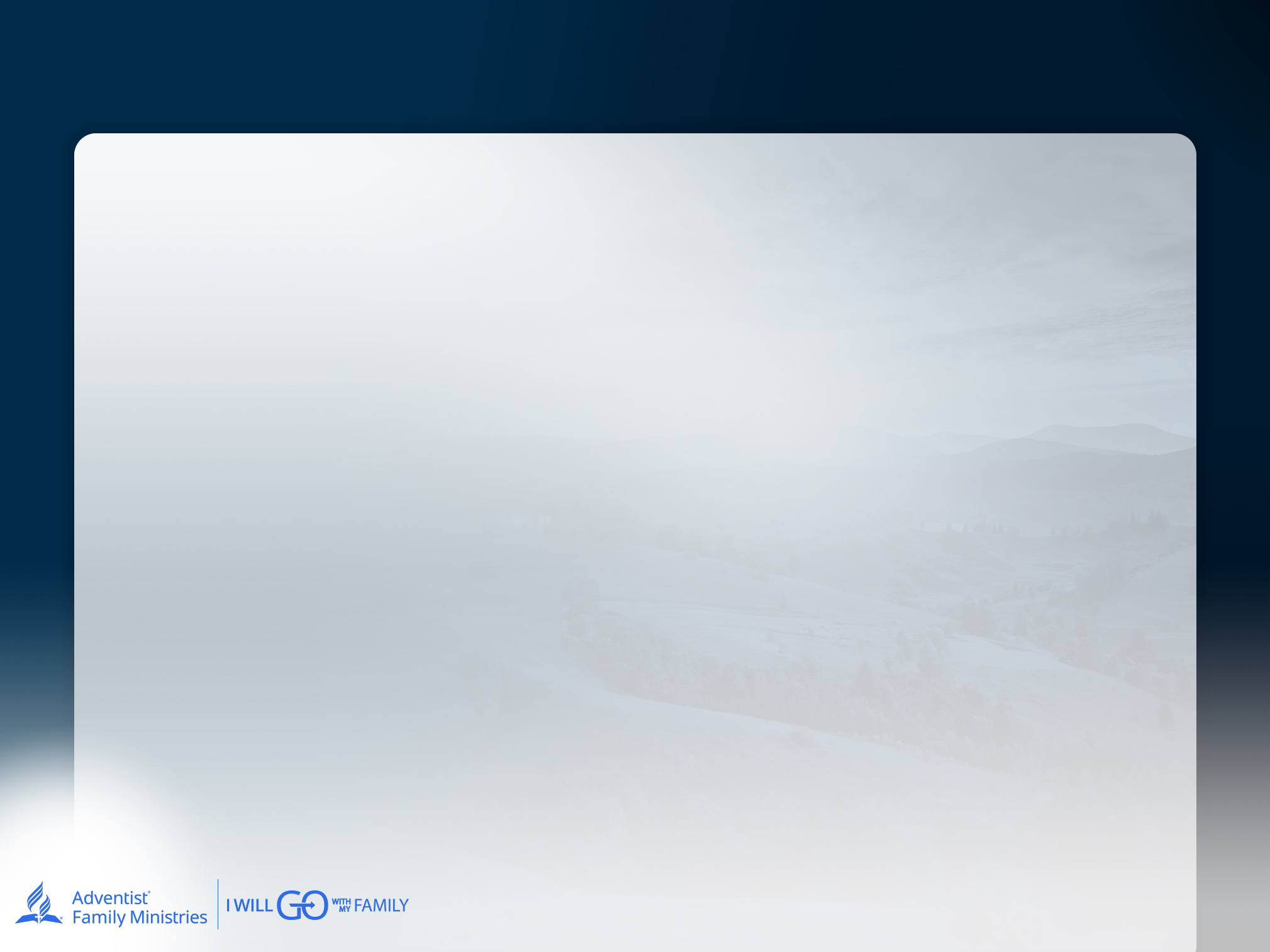 ЛЕЧЕНИЕ и ПОМОЩЬ мужчинам, пережившим СНД
Барьеры, мешающие обратиться за помощью:
Трудно признать необходимость в помощи
Христианские заблуждения о терапии

Роль христианских консультантов:
Внесение аспектов духовности в процесс исцеления
Признание важности терапии как Божьего инструмента для исцеления
ПОДДЕРЖКА В ВОССТАНОВЛЕНИИ МУЖЧИН ПОСЛЕ СЕКСУАЛЬНОГО НАСИЛИЯ  ТОЧКА ЗРЕНИЯ ХРИСТИАНСКОГО СООБЩЕСТВА
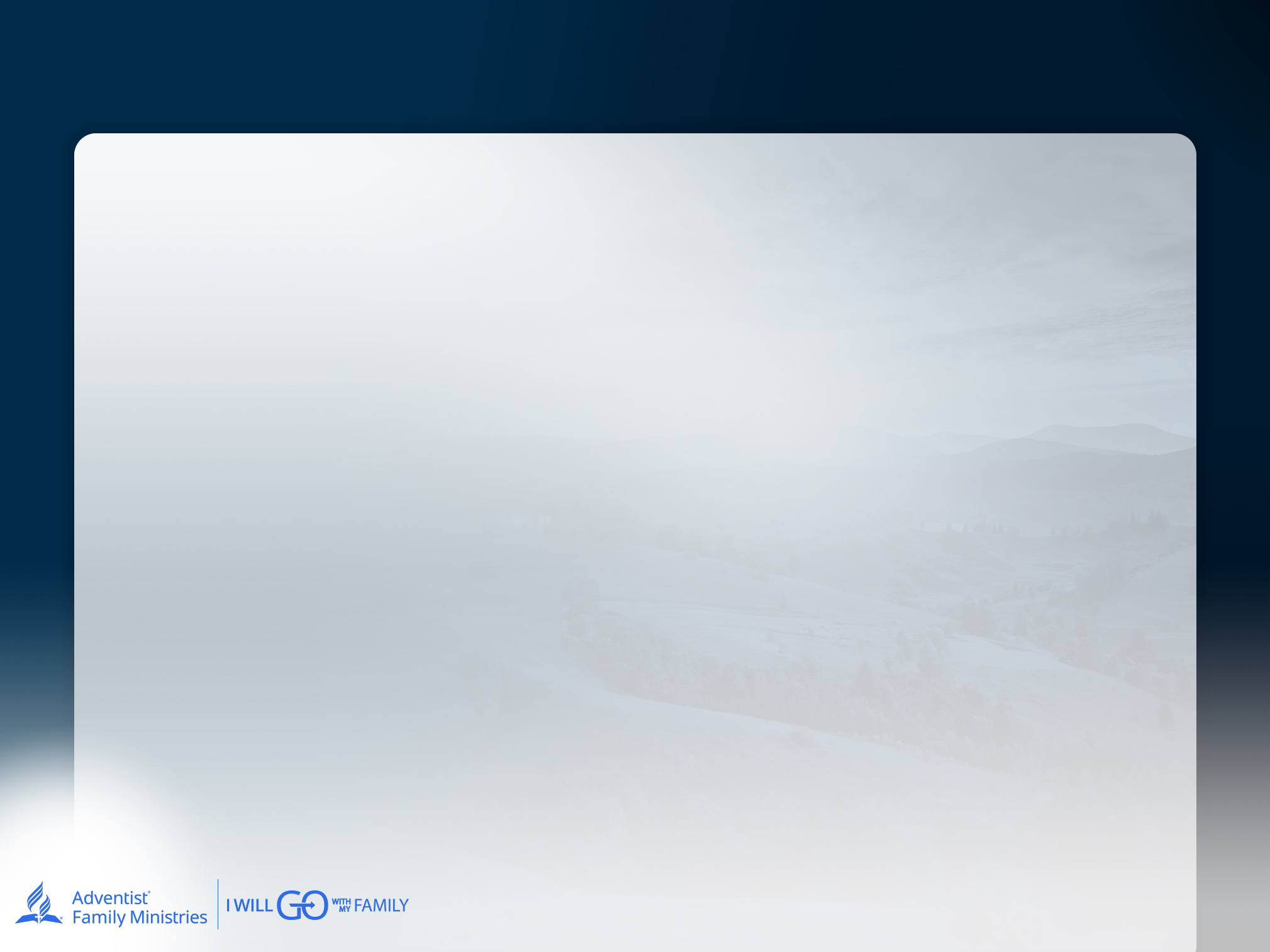 ЦЕРКОВЬ и ПОДДЕРЖКА ОБЩЕСТВА
Роль пасторов и пресвитеров:
Поддержка жертв и решение их особых проблем
Конфиденциальность и деликатность в случаях СНД
Ресурсы: enditnow® и Адвентистские учебные сообщества

Сообщение о СНД:
Важно верить пострадавшим и привлечь властей
Преодоление опасений по поводу ложных обвинений
ПОДДЕРЖКА В ВОССТАНОВЛЕНИИ МУЖЧИН ПОСЛЕ СЕКСУАЛЬНОГО НАСИЛИЯ  ТОЧКА ЗРЕНИЯ ХРИСТИАНСКОГО СООБЩЕСТВА
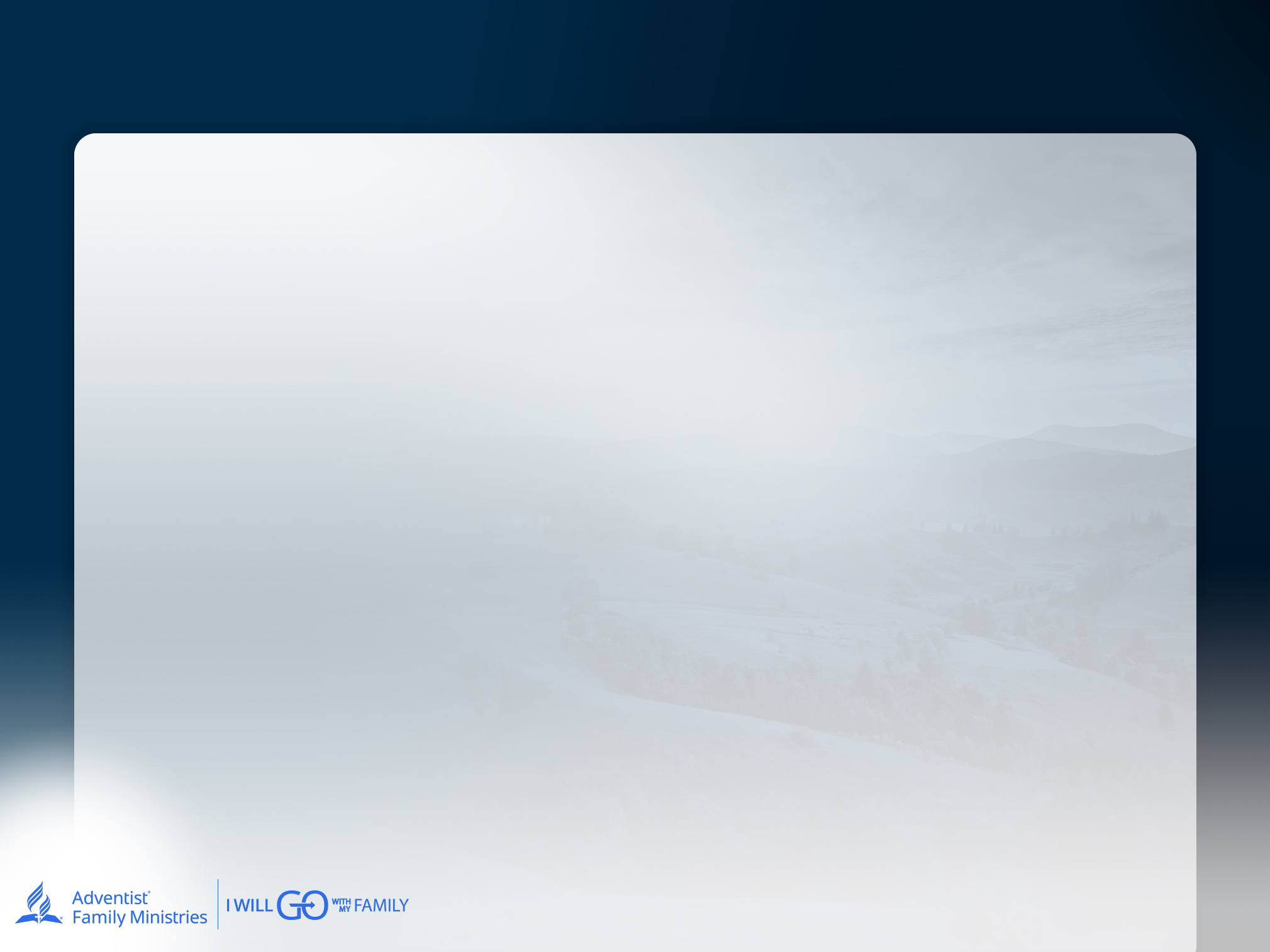 ЮРИДИЧЕСКИЕ и ОБЩЕСТВЕННЫЕ РЕСУРСЫ
Трудности судебного разбирательства:
Эмоциональные трудности, связанные с сообщением о СНД, особенно для мужчин
Центры защиты детей: бесплатная поддержка и следственные услуги

Организация общественной поддержки:

Как церкви могут создать безопасное пространство для пострадавших
Поощрение в подаче заявлений и защита детей от неприятностей в будущем
ПОДДЕРЖКА В ВОССТАНОВЛЕНИИ МУЖЧИН ПОСЛЕ СЕКСУАЛЬНОГО НАСИЛИЯ  ТОЧКА ЗРЕНИЯ ХРИСТИАНСКОГО СООБЩЕСТВА
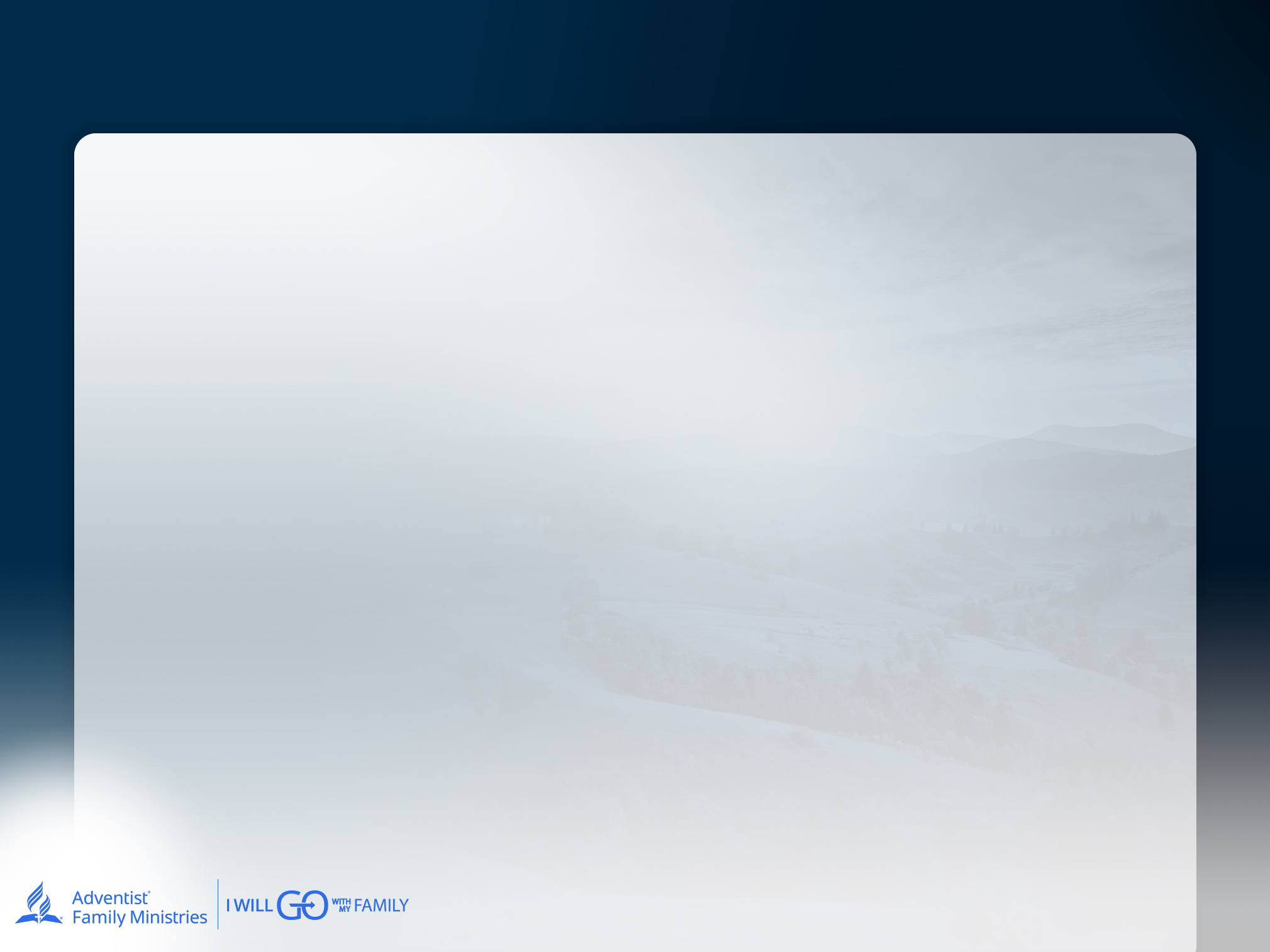 ЗАКЛЮЧЕНИЕ
Сексуальное насилие в детстве (СНД) - проблема общественного здравоохранения, затрагивающая мужчин и женщин.
Характерные проблемы мужчин, переживших насилие: социальные, эмоциональные и духовные
Важность терапии, поддержки со стороны церкви и стойкости
ПОДДЕРЖКА В ВОССТАНОВЛЕНИИ МУЖЧИН ПОСЛЕ СЕКСУАЛЬНОГО НАСИЛИЯ  ТОЧКА ЗРЕНИЯ ХРИСТИАНСКОГО СООБЩЕСТВА
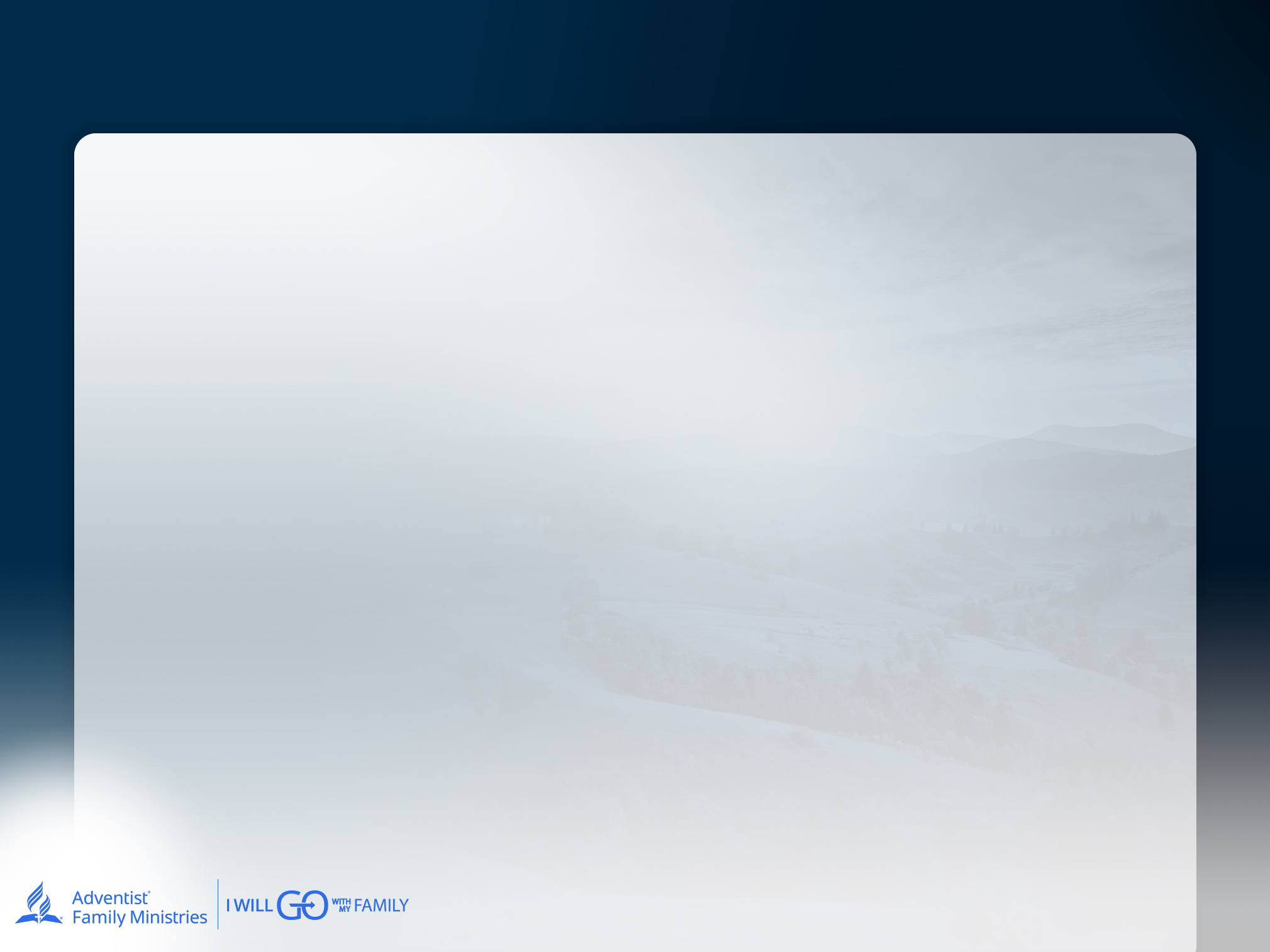 ЗАКЛЮЧЕНИЕ
Исцеление возможно благодаря вере, поддержке общины и терапии
Иисус считает детей драгоценным даром, и наша обязанность - защищать и поддерживать их
ПОДДЕРЖКА В ВОССТАНОВЛЕНИИ МУЖЧИН ПОСЛЕ СЕКСУАЛЬНОГО НАСИЛИЯ  ТОЧКА ЗРЕНИЯ ХРИСТИАНСКОГО СООБЩЕСТВА
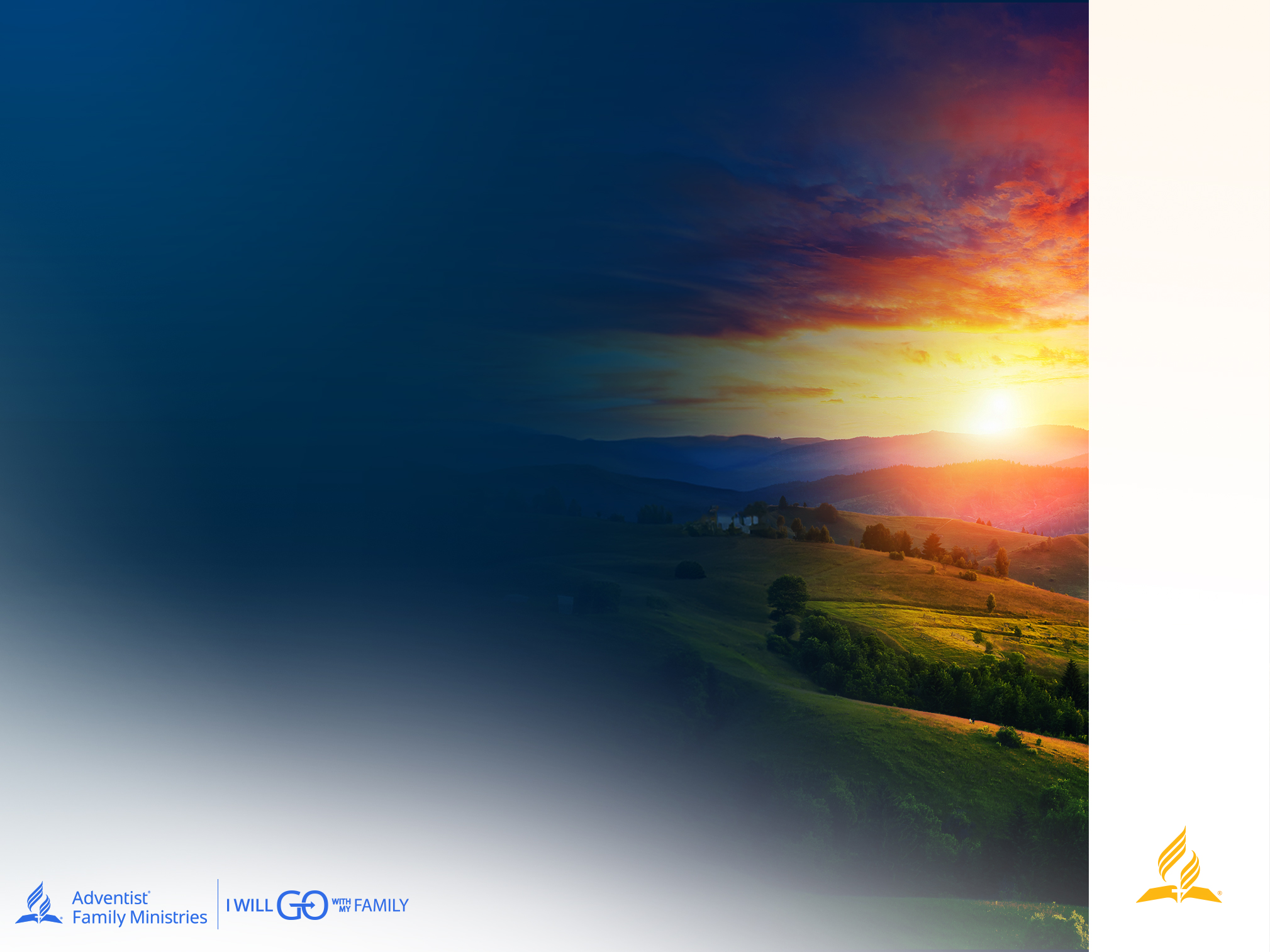 ПОДДЕРЖКА В ВОССТАНОВЛЕНИИ МУЖЧИН
ПОСЛЕ СЕКСУАЛЬНОГО НАСИЛИЯ  
ТОЧКА ЗРЕНИЯ ХРИСТИАНСКОГО СООБЩЕСТВА
ВОПРОСЫ ДЛЯ ОБСУЖДЕНИЯ
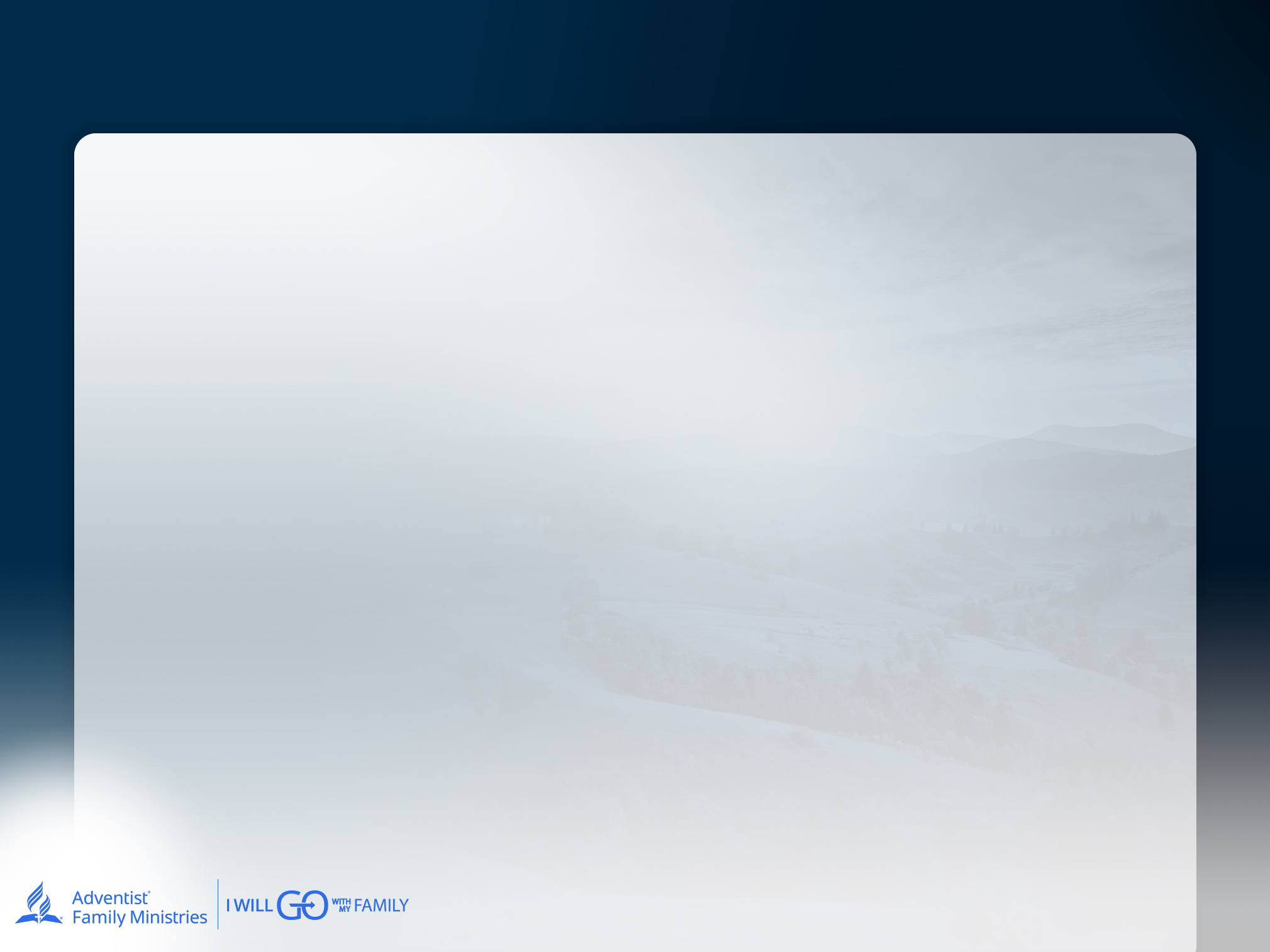 ВОПРОСЫ ДЛЯ ОБСУЖДЕНИЯ
Как культурные ожидания от мужчин останавливают их раскрыть информацию о сексуальном насилии?
Как христианское сообщество может лучше поддержать жертв, нуждающихся в помощи?
Какие вам известны методы восстановления в результате  травмы?
ПОДДЕРЖКА В ВОССТАНОВЛЕНИИ МУЖЧИН ПОСЛЕ СЕКСУАЛЬНОГО НАСИЛИЯ  ТОЧКА ЗРЕНИЯ ХРИСТИАНСКОГО СООБЩЕСТВА
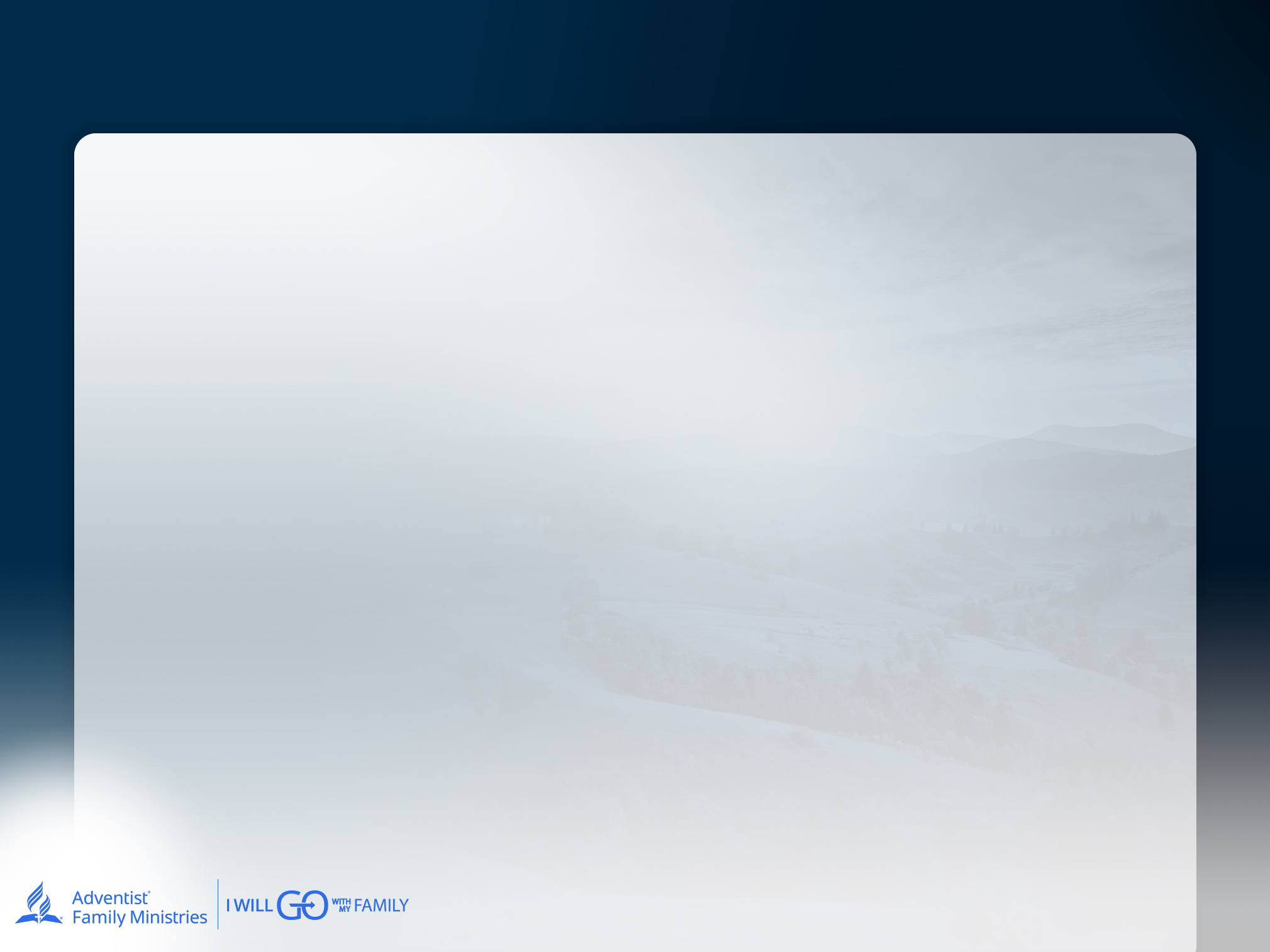 ССЫЛКИ
Adventist Learning Communities (2019). Sexual Abuse - Reclaiming Hope 	https://www.adventistlearningcommunity.com/?keyword=sexual%20abuse 
Alaggia, R. (2010). An ecological analysis of child sexual abuse disclosure: Considerations for 		child and adolescent mental health. Journal of the Canadian Academy of Child and 	Adolescent Psychiatry, 19, 32-39.
Crete, G.K. & Singh, A.A. (2015). Resilience strategies of male survivors of childhood sexual 	abuse and their female partners: A phenomenological inquiry. Journal of Mental Health		Counseling, 37(4), 341-354.
Crowder, A. (1995). Opening the door: A treatment model for therapy with male survivors of 	sexual abuse. Brunner/Mazel Publishers.
Deblinger, E. & Heflin, A.H. (1996). Treating sexually abused children and their non-offending 	parents: A cognitive behavioral approach. Sage Publications.
Dykas, E.M. (2020). Post-traumatic growth and the gospel. https://harvestusa.org/post-traumatic	-growth-and-the gospel/#:~:text=Post%2Dtraumatic%20growth%20could%20be,			 and%20healing%2C%20displaces%20our%20distress%2C
Easton, S.D., Coohey, C., Rhodes, A.M., & Moorthy, M.V.  (2013). Posttraumatic growth among men	 with histories of child sexual abuse. Child maltreatment, 18, 211-220.
ПОДДЕРЖКА В ВОССТАНОВЛЕНИИ МУЖЧИН ПОСЛЕ СЕКСУАЛЬНОГО НАСИЛИЯ  ТОЧКА ЗРЕНИЯ ХРИСТИАНСКОГО СООБЩЕСТВА
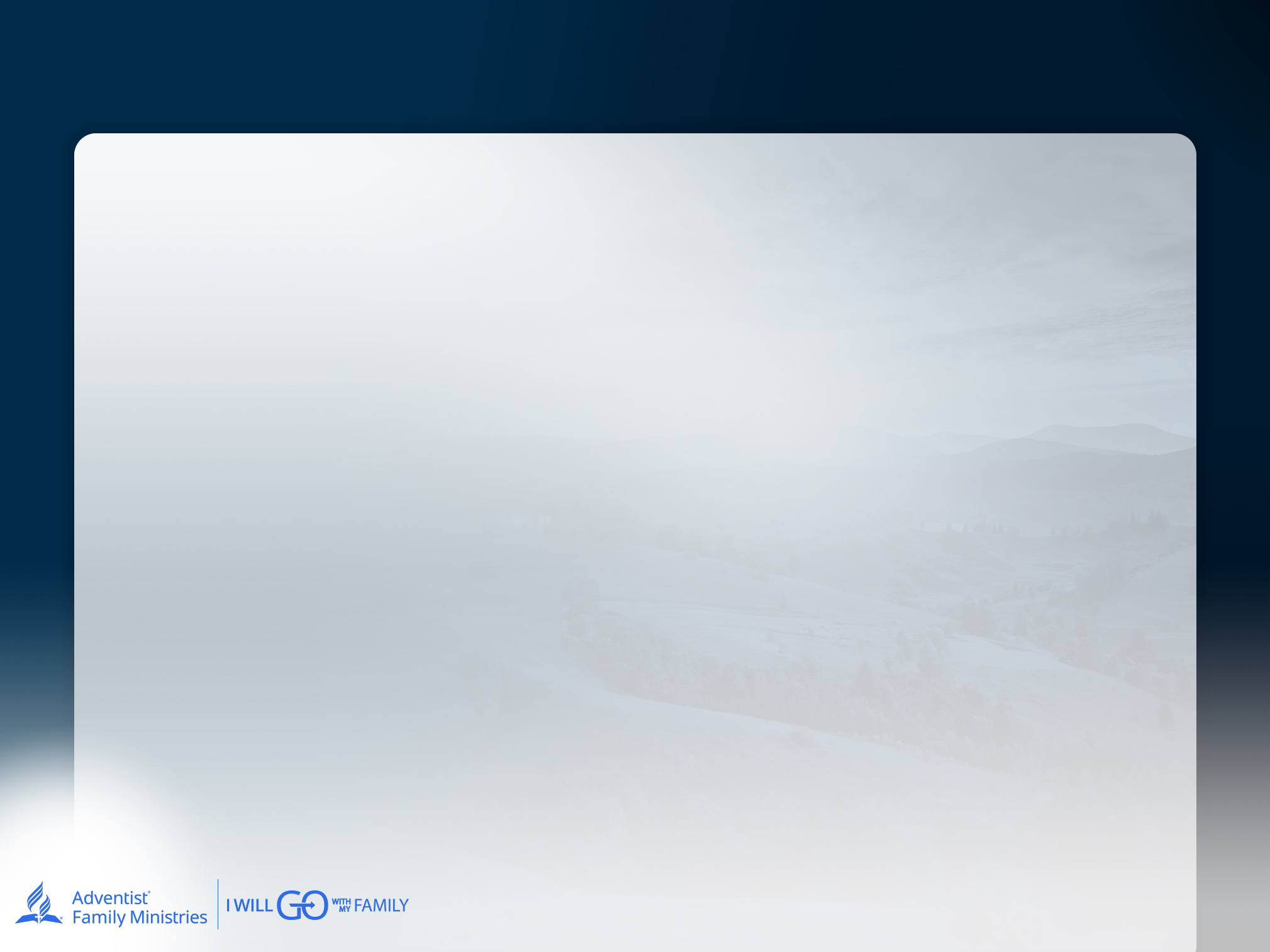 ССЫЛКИ
Elkins, J., Crawford, K., & Briggs, H.E. (2017). Male survivors of sexual abuse: Becoming gender-
	sensitive and trauma-informed. Advances in Social Work, 18(1).
Gagnier, C. & Collin-Vezina, D. (2016). The disclosure experiences of male child sexual abuse 	survivors. Journal of Child Sexual Abuse, 25(2), 221-241. 
Larson, J.H., Newell, K. E., Holman, T.B., & Feinauer, I.D (2007). The role of family environment in 	the dating relationships and readiness for marriage of young adult male survivors of non		-familial childhood sexual abuse. The American Journal of Family Therapy, 35, 173-	187.
Olson, P.E. (1990). The sexual abuse of boys: A study of long-term psychological effects. In M. 	Hunter (ed.), The sexually abused male: Vol. 1 Prevalent, Impact, and Treatment, Ch. 6. 	Lexington Books.
Rapsey, C., Campbell, A., Clearwater, K, & Patterson, T. (2020). Listening to the therapeutic 	needs of male survivors of childhood sexual abuse. Journal of Interpersonal Violence, 35(9-10), 	2033-2054.
Tedeschi, R.G., & Calhoun, L.G. (1996). The Posttraumatic growth inventory: Measuring the 	positive legacy of trauma. Journal of Traumatic Stress, 9(3), 455-471.
Tedeschi, R.G., Shakespeare-Finch, J., Taku, K., & Calhoun, L.G. (2018). Posttraumatic growth:		 Theory, research, and applications. Routledge.
Wark, J. & Viz, J. (2018). Effects of child abuse on the parenting of male survivors. Trauma,		 Violence, & Abuse, 19(5), 499-511.
ПОДДЕРЖКА В ВОССТАНОВЛЕНИИ МУЖЧИН ПОСЛЕ СЕКСУАЛЬНОГО НАСИЛИЯ  ТОЧКА ЗРЕНИЯ ХРИСТИАНСКОГО СООБЩЕСТВА
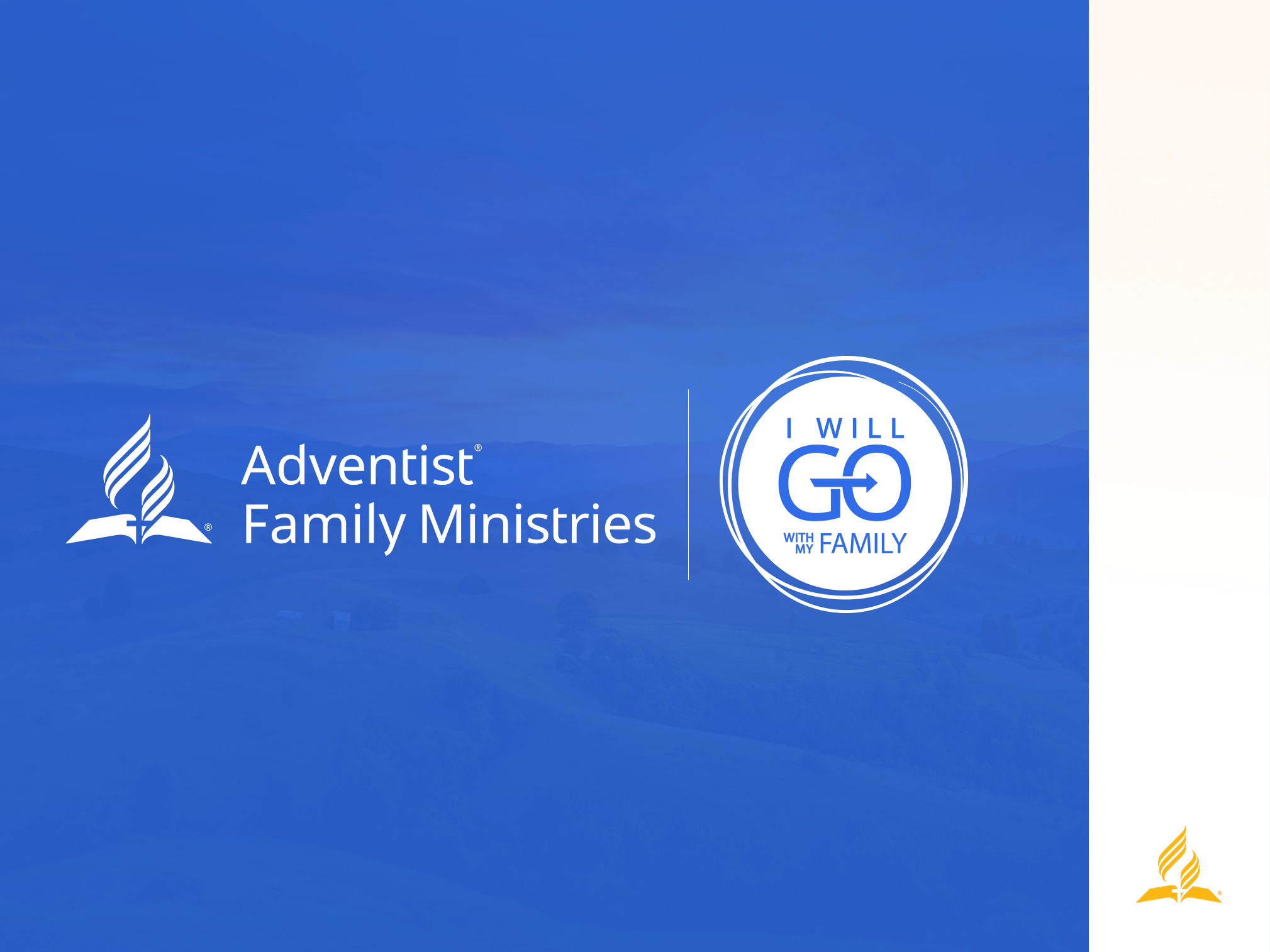